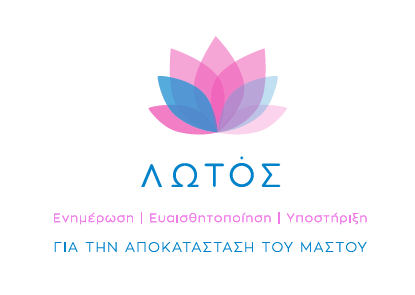 Ποιοι είμαστε
Αστική μη κερδοσκοπική εταιρεία που έχει ως βασικό στόχο την ανάπτυξη και προώθηση ενημέρωσης και πρόσβασης στην  αποκατάσταση μαστού για όσες γυναίκες το χρειάζονται και το επιθυμούν.


Μία ομάδα επιστημόνων που δραστηριοποιούνται στη χειρουργική μαστού, όλο το φάσμα τύπων αποκατάστασης και το χώρο της ψυχικής υγείας.
Η ομάδα
Γλυκερία Μάρτου, Πρόεδρος
	MD, MSc, FRCS CANADA, Πλαστικός Χειρουργός, Fellow of EBOPRAS
Ελένη Φαλιάκου, Αντιπρόεδρος
	MD Χειρουργός Μαστού, Διευθύντρια Κέντρου Μαστού, Ευρωκλινική Αθηνών
Δημήτρης Μαστοράκος, Υπεύθυνος Επιστημονικών Δράσεων
	MD, PhD Πλαστικός Χειρουργός
Ευγενία Κυριοπούλου, Υπεύθυνη Επιστημονικών Ερευνών
  	MD, MSc, PhD FEBOPRAS, Πλαστικός Χειρουργός, Επιμελήτρια τμήματος Πλαστικής Χειρουργικής, Μικροχειρουργικής & Κέντρου Εγκαυμάτων Π.Γ.Ν. «Γεώργιος Γεννηματάς»
Κωνσταντίνος Παπακωνσταντίνου, Υπεύθυνος Χορηγιών
	MD, FRCS CC, FACS CAND, Πλαστικός & Επανορθωτικός Χειρουργός, Όμιλος Υγεία, Athens Medical Partners
Γιώργος Φιολιτάκης, Υπεύθυνος Ανάπτυξης & Επικοινωνίας
	MD Πλαστικός Χειρουργός, Τμήματος Πλαστικής Χειρουργικής & Εγκαυμάτων Γ.Ν.Α. Ο Ευαγγελισμός, Fellow Klinikum Bogenhausen Munich, I.E.O. Milan, Manhattan Eye, Ear & Throat Hospital New York
Η ομάδα
Σμαρούλα Παντελή, Υπεύθυνη Ψυχολογικής Υποστήριξης 
	PhD Ιατρική Ψυχολόγος, Ψυχοδραματίστρια, Συγγραφέας
Στέφανος Καντούνης, Υπεύθυνος Ψυχολογικής Υποστήριξης
	B.A. Political Sciences, MSc in Integrative Psychotherapy, Life Coach
Χριστίνα Δρίτσα, Γραμματεία
	Επικοινωνιολόγος ,B.A. Communications Deree
Κατερίνα Μαντζίνου, Γραμματεία
	Διεθνολόγος – B.A.  European & Ιnternational Studies, Msc Strategy International Relations Panteion University
Εύη Τσουράκη, Υπεύθυνη Οικονομικών
	Οικονομολόγος  - B.A. Economic & Regional Development, Panteion, MSc Business Administration – Services Sector AUEB
Οι αξίες μας
Η αποκατάσταση μαστού πρέπει να αποτελεί κομμάτι της συνολικής θεραπείας του καρκίνου του μαστού. 

Η σχετική ενημέρωση θα πρέπει να προσφέρεται έγκαιρα σε όλες τις υποψήφιες για αποκατάσταση γυναίκες και με ασφαλή τρόπο.

Οι επεμβάσεις για αποκατάσταση μαστού έχουν επανορθωτικό χαρακτήρα και θα πρέπει να στοχεύουν στο καλύτερο δυνατό αισθητικό αποτέλεσμα.

Η αποκατάσταση μαστού βελτιώνει την ποιότητα ζωής των γυναικών που τη χρειάζονται και την επιθυμούν.
Ο καρκίνος του μαστού
Πρώτος σε συχνότητα τύπος καρκίνου στις γυναίκες.

Η δεύτερη συχνότερη αιτία θανάτου γυναικών με καρκίνο.

1 στις 9 γυναίκες κινδυνεύει να νοσήσει στη διάρκεια της ζωής της.

Το αισθητικό αποτέλεσμα/ η μορφολογική μεταβολή που επιφέρει η χειρουργική θεραπεία του καρκίνου του μαστού ενδέχεται να επηρεάσει αρνητικά την ποιότητα ζωής της ασθενούς.
Ο καρκίνος του μαστού
Η Ελλάδα δεν διαθέτει Εθνικό Αρχείο Νεοπλασιών.

4 – 6.000 καινούργιες διαγνώσεις καρκίνου του μαστού το χρόνο.

Το ταξίδι από τη διάγνωση  ογκολογική θεραπεία  αποκατάσταση επηρεάζει:

Την ίδια

Την οικογένειά της (σύντροφο, παιδιά, συγγενείς)

Τον εργασιακό και κοινωνικό της κύκλο
Η αποκατάσταση μαστού
Λιγότερο από το 1/5 των γυναικών που κάνουν μαστεκτομή υποβάλλεται σε αποκατάσταση.

Ακόμη μικρότερο ποσοστό υποβάλλεται σε άμεση αποκατάσταση.

Μια από τις βασικές αιτίες είναι η έλλειψη σωστής και έγκαιρης ενημέρωσης καθώς και:

Η έλλειψη ασφαλιστικής κάλυψης

Η έλλειψη πρόσβασης

Οι μύθοι και οι προκαταλήψεις
Μύθοι, προκαταλήψεις, ενοχές
Τα ενθέματα:

μπορεί να επηρεάσουν την πορεία της ασθενούς
μπορεί να προκαλέσουν καρκίνο
μπορεί να εμποδίσουν την ογκολογική παρακολούθηση

«Δεν χρειάζεσαι αποκατάσταση, είσαι τυχερή που αφαιρέθηκε ο καρκίνος»

«Οι επεμβάσεις αποκατάστασης είναι πολυτέλεια, είναι επικίνδυνες και δεν αξίζει να το ρισκάρεις»

«Γιατρέ την αγαπάω όπως είναι, δεν χρειάζεται να το κάνει για μένα»
Η αποκατάσταση μαστού
Είναι εφικτή μέσα από διάφορες τύπους επεμβάσεων πλαστικής χειρουργικής:

Αυτόλογους ιστούς της ίδιας της ασθενούς
Ενθέματα
Συνδυασμός των δύο

Όλες οι επεμβάσεις έχουν:

Ενδείξεις και αντενδείξεις
Πλεονεκτήματα και μειονεκτήματα
Η αποκατάσταση μαστού
Ολοκληρώνει το ταξίδι της γυναίκας στην ανάκτηση τoυ εαυτού της
  
     μετά από το ογκολογικό χειρουργείο, εφόσον  - πάντα - η ίδια το

    επιθυμεί!
Γιατί να επιλέξει μία γυναίκα την αποκατάσταση
Να μην ζει με την μαστεκτομή!

Να αποφύγει να ζει με την πρόθεση μαστεκτομής.

Να νιώθει άνετα όταν ντύνεται και σε δραστηριότητες.

Να βελτιώσει την ποιότητα της ζωής της, την αυτοεικόνα του σώματός της.

Να σταματήσει να ζει έχοντας συνέχεια στο μυαλό της τον καρκίνο και την περιπέτειά της!
Κλείνοντας τον κύκλο του καρκίνου του μαστού
Η αποκατάσταση να αποτελεί μέρος της θεραπείας του καρκίνου του μαστού, εφόσον το επιθυμεί η ασθενής.

Απαραίτητη η συνεργασία χειρουργού μαστού και πλαστικού χειρουργού, ιδανικά σε μονάδα μαστού.

Απαραίτητη η έγκαιρη ενημέρωση της ασθενούς και η υποστήριξη της επιλογής της για αποκατάσταση.

Αναγκαία η βελτίωση δομών.
Κλείνοντας τον κύκλο του καρκίνου του μαστού
Η αποκατάσταση δεν μπορεί να αντικαταστήσει αυτό που αφαιρέθηκε αλλά μπορεί να βελτιώσει την αυτοεικόνα της γυναίκας και να βοηθήσει στην ανάκτηση του εαυτού της.

Δεν υπάρχει η μία  «τέλεια» τεχνική αποκατάστασης; Υπάρχουν περιορισμοί και επιπλοκές με όλες.

Η επιλογή είναι εξατομικευμένη και λαμβάνονται υπόψη:
Οι επιθυμίες και προσδοκίες της γυναίκας
Οι ιατρικές ενδείξεις και αντενδείξεις
Κλείνοντας τον κύκλο του καρκίνου του μαστού
Σας προσκαλούμε να γίνετε αρωγοί και συνοδοιπόροι αυτής προσπάθειας.

Για να κλείσουμε τον κύκλο του καρκίνου του μαστού!

Για να μην υπάρχει ούτε μία γυναίκα που έχει νοσήσει και δεν έχει τη δυνατότητα της συνειδητής επιλογής στο θέμα της αποκατάστασης.
Η αφετηρία μας
Οι δράσεις της πλειοψηφίας των οργανώσεων για τον καρκίνο του μαστού εστιάζονται:

στην ενημέρωση για πρόληψη και έγκαιρη διάγνωση

στην οικονομική στήριξη επιστημονικών ερευνών


Ο ΛΩΤΟΣ αναγνωρίζει την τεράστια αξία αυτών των δραστηριοτήτων στην προσπάθεια να βρεθεί η θεραπεία του καρκίνου του μαστού.
Η αφετηρία μας
Διαπιστώνουμε καθημερινά το σημαντικό έλλειμμα στην ενημέρωση σχετικά με την αποκατάσταση


Μια γυναίκα με διάγνωση καρκίνου του μαστού συχνά δεν γνωρίζει:

αν έχει επιλογή στην αποκατάσταση,

ποιες είναι οι διαθέσιμες μέθοδοι, πότε μπορούν να γίνουν και τι συνεπάγονται.
Το όραμά μας
«Να κλείσουμε τον κύκλο του καρκίνου του μαστού»

Να δώσουμε σε κάθε γυναίκα που νοσεί την δυνατότητα της συνειδητής επιλογής στο θέμα της αποκατάστασης!
Καλύπτοντας το έλλειμμα ενημέρωσης που υπάρχει αναφορικά με την αξία και τις επιλογές αποκατάστασης.

Καταρρίπτοντας μύθους και ενοχές που υπάρχουν γύρω από την αποκατάσταση του μαστού.
Δραστηριότητες 365 μέρες το χρόνο
Οργάνωση και υποστήριξη εκδηλώσεων.

Οργάνωση και υποστήριξη επιστημονικών μελετών, συνεδρίων, ημερίδων.

Η δημιουργία εντύπων και διαδικτυακών εφαρμογών.

Η ευαισθητοποίηση όλων των εμπλεκόμενων προκειμένου η αποκατάσταση να αποτελεί κομμάτι της συνολικής θεραπείας του καρκίνου του μαστού και να προσφέρεται έγκαιρα και με ασφαλή τρόπο σε όλες τις γυναίκες που το επιθυμούν.
Δραστηριότητες 365 μέρες το χρόνο
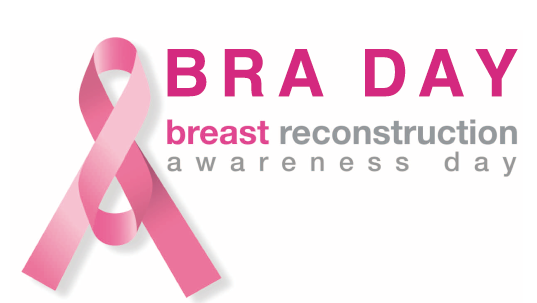 closing the loop
on breast cancer
Επίσημος εκπρόσωπος BRA DAY στην Ελλάδα.
BRA DAY-Ημέρα Ενημέρωσης για την Αποκατάσταση Μαστού
Μία πρωτοβουλία για την προώθηση ενημέρωσης και πρόσβασης στην αποκατάσταση μαστού.

Το πρώτο BRA DAY διεξήχθη το 2011 στον Καναδά με πρωτοβουλία του Dr. Mitchell Brown αλλά και την συνεισφορά: 

Οργανώσεων για τον καρκίνο του μαστού
Επαγγελματιών από όλο το φάσμα της θεραπείας του καρκίνου του μαστού

Σήμερα κάθε 3η Τετάρτη του Οκτώβρη, το BRA DAY γιορτάζεται σε πάνω από 30 χώρες σε όλο τον πλανήτη.
BRA DAY-Ημέρα Ενημέρωσης για την Αποκατάσταση Μαστού
Στην Ελλάδα για πρώτη φορά φέτος με πρωτοβουλία του «Λωτός». 

Με την αιγίδα:
Της Ελληνικής Πλαστικής Χειρουργικής Εταιρείας
Του Πανελλήνιου Συλλόγου Γυναικών με Καρκίνο του Μαστού «Άλμα Ζωής»
Του Τμήματος Πλαστικής Χειρουργικής, Μικροχειρουργικής και Κέντρου Εγκαυμάτων ΓΝΑ «Γ. Γεννηματάς»
Του Τμήματος Πλαστικής Χειρουργικής ΓΝΑ «Ευαγγελισμός»

Με τη συνεισφορά των χορηγών και υποστηρικτών μας.

Με τη δική σας παρουσία.
BRA DAY-Ημέρα Ενημέρωσης για την Αποκατάσταση Μαστού
Στόχος για το 2015:


Περισσότερες εκδηλώσεις για την Ημέρα Ενημέρωσης για την Αποκατάσταση Μαστού (BRA DAY)

Σε όλη την Ελλάδα
[Speaker Notes: Μεταξύ άλλων μελλοντικών σχεδίων, στόχος για το 2015 ......]
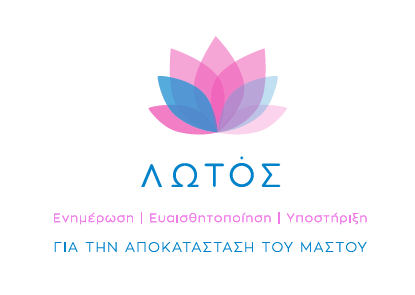